Board of Directors Meeting
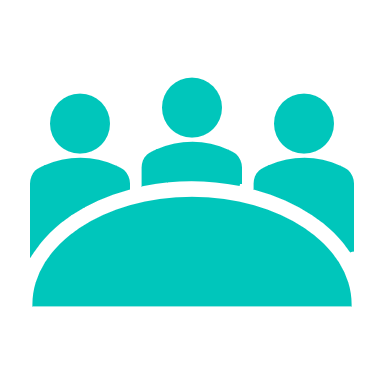 September 30, 2023
Approval of Agenda
Approval of MinutesJuly 15, 2023 – Regular MeetingAugust 1, 2023 – Special MeetingSeptember 9, 2023 – Organization Meeting
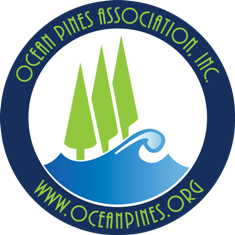 President’s RemarksRickFarr
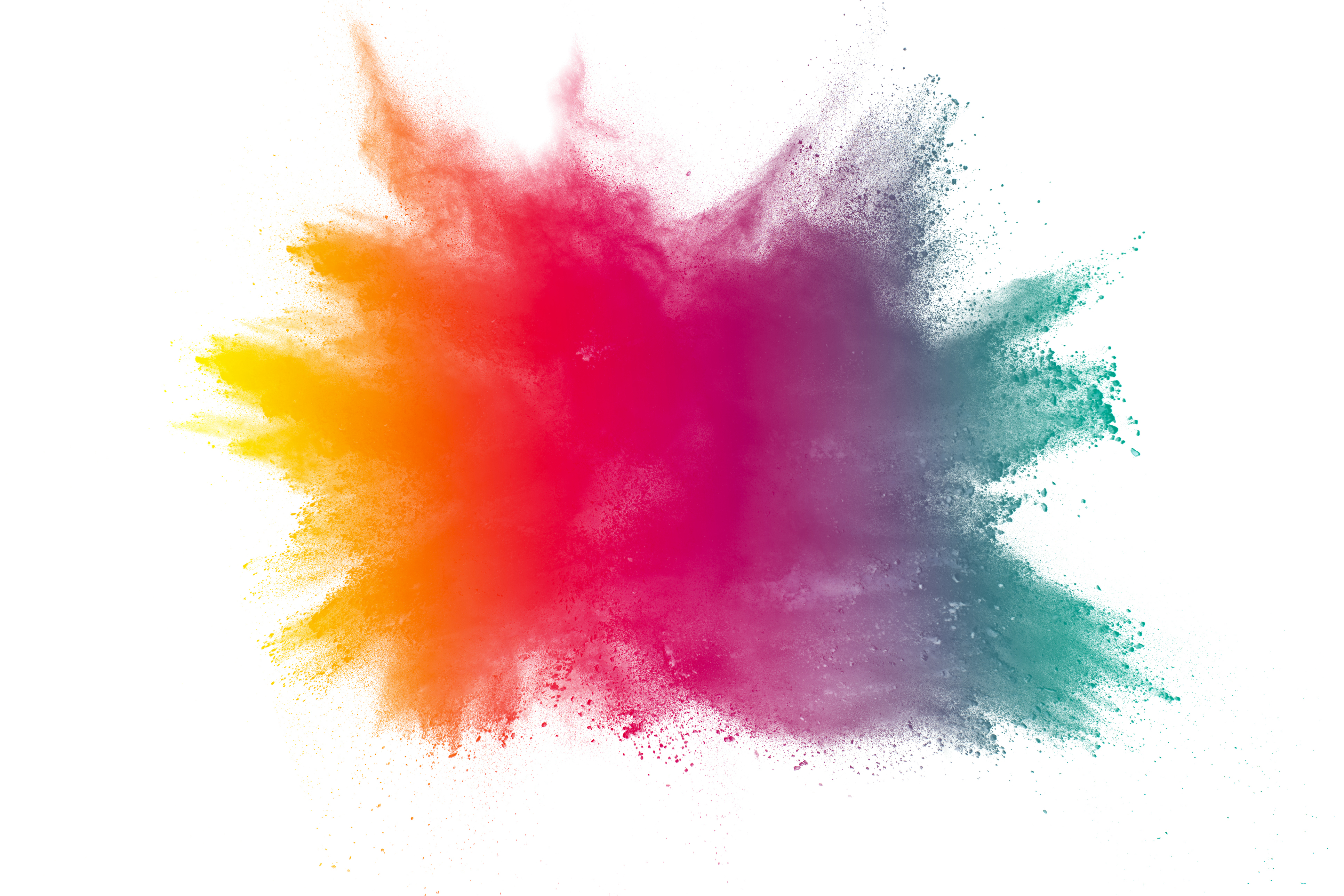 Ocean Pines Season Kick-Off
Proposal to the OPA Board
Presented by the OP Season Kick-Off Working Group
Gary Miller, Chair
Springing into fun in Ocean Pines!
Spring 2024 (exact date TBA)
Saturday, 3 pm - 7 pm
White Horse Park
Music, food & drink
Displays and demonstrations from amenities, clubs and community groups
Free and open to the public
Ocean Pines Season Kick-Off proposal
6
[Speaker Notes: Ocean Pines Season Kick-off will be a daytime event held at White Horse Park. 

The event is currently planned for Saturday, April 20, 2024 from 3-7 PM. 

The event will feature music (band or DJ) plus entertainment, food and drinks as well as tables for OP Amenities, Clubs and Other community groups. 

The event will be free and open to OPA members and the general public. 

Preliminary cost estimate to OPA: $12,500.]
Purpose
Showcase and promote Ocean Pines amenities by producing a lively festival open to full- and part-time residents, guests and potential future homeowners.
Ocean Pines Season Kick-Off proposal
7
[Speaker Notes: Op Season Kick-off is designed to highlight all that Ocean Pines has to offer from our Outstanding Golf Course, Top-notch Racket Sports facilities, Beach Club, pools, parks, hiking trails recreational activities and our premiere attraction the OP Yacht Club. Using a festive party event Ocean Pines Season Kick-off will promote and showcase the value of all OP amenities and create a positive, congenial, and engaging community experience.]
Objectives
Reinforce Ocean Pines’ value as a community with something for everyone.
Showcase OP’s many amenities, activities, clubs, dining, etc.
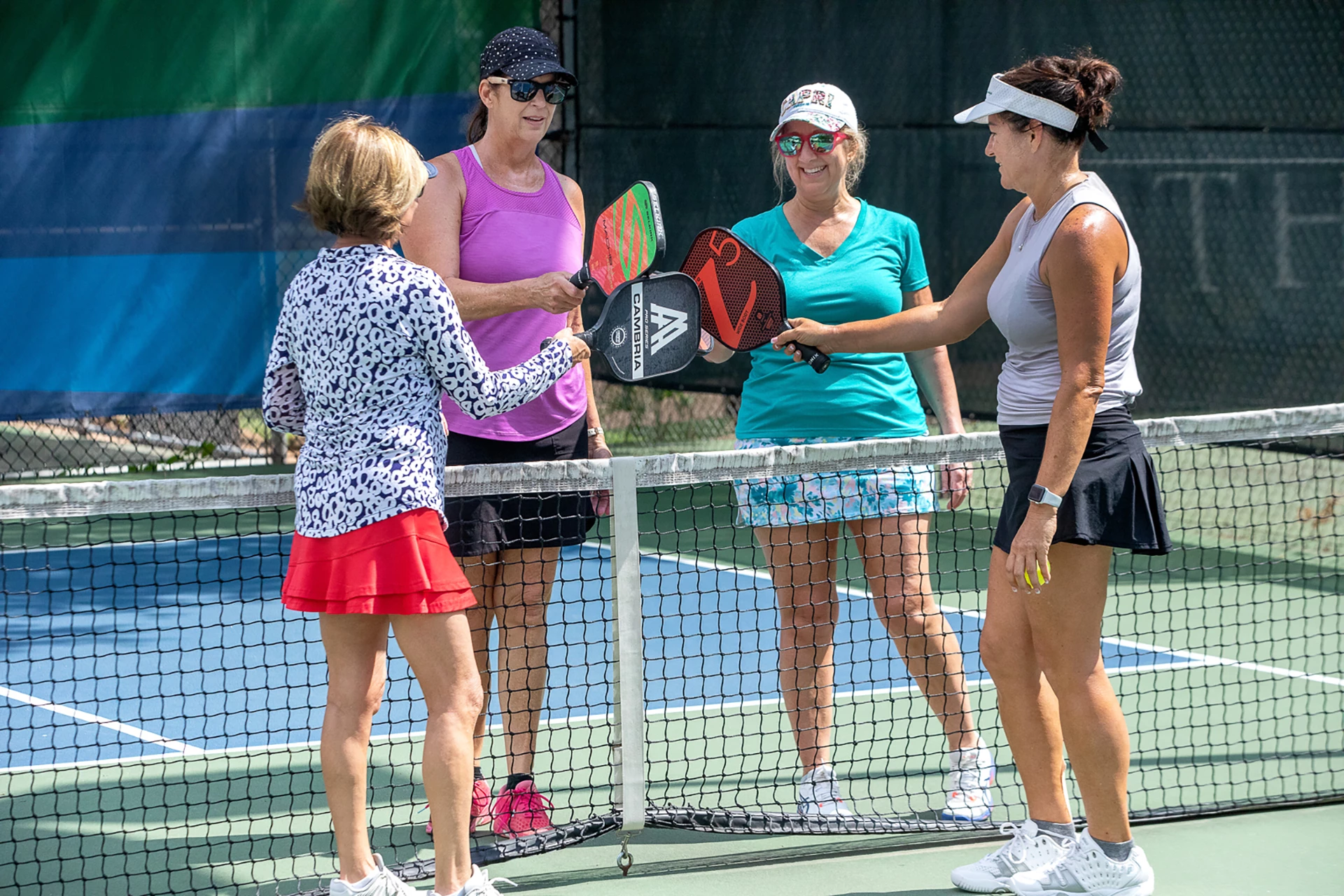 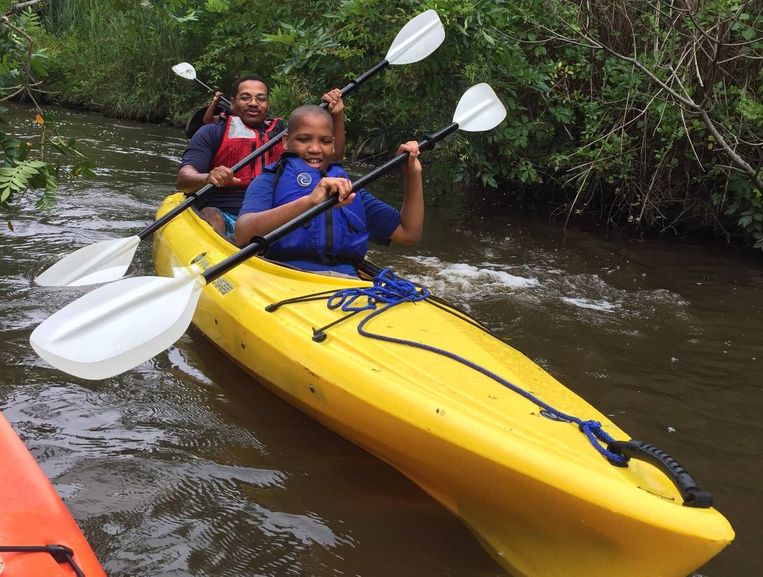 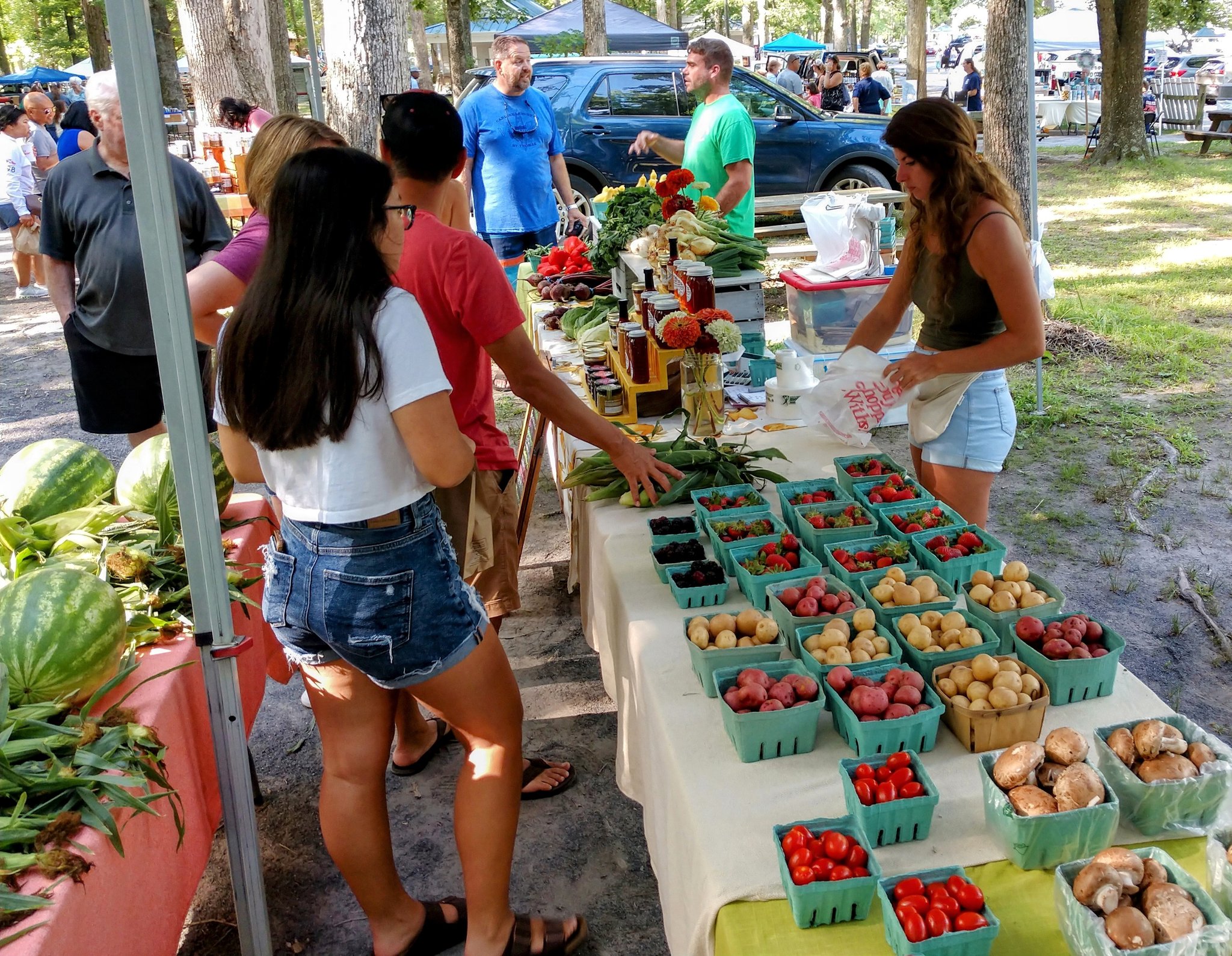 Generate income through new membership sign-ups.
[Speaker Notes: Objectives 
• Create an opportunity for residents and visitors to learn about the many OP recreational amenities, activities, clubs, and dining experiences. 
• Generate additional income by eliciting new memberships, and/or interest to participate in the many activities offered. 
• Reinforce Ocean Pines as a stellar community by showcasing the wide array of activities offered ... something for everybody ... demonstrating its dedication to the desires and needs of all who either live in OP or visit.]
Target Markets
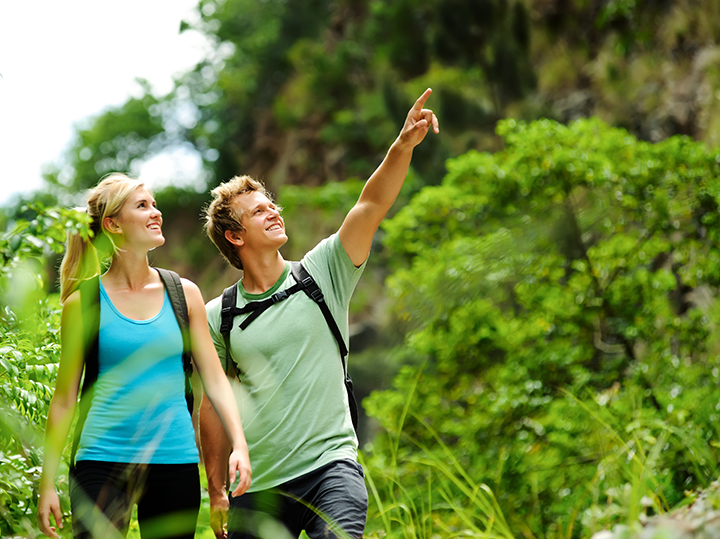 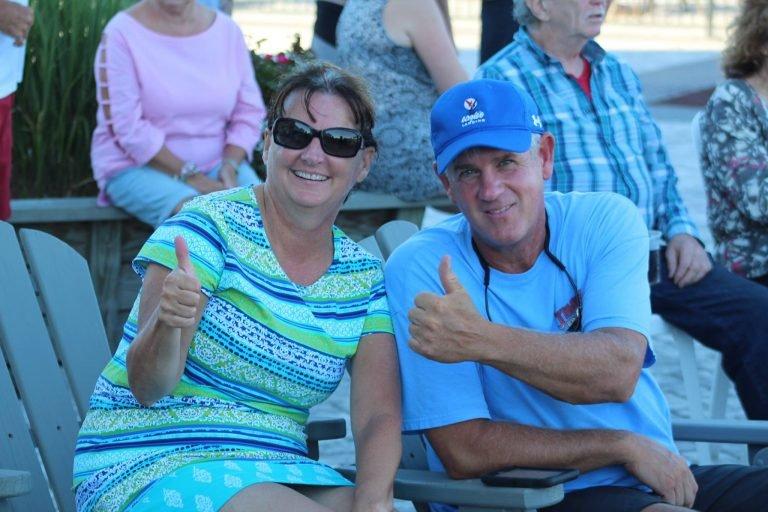 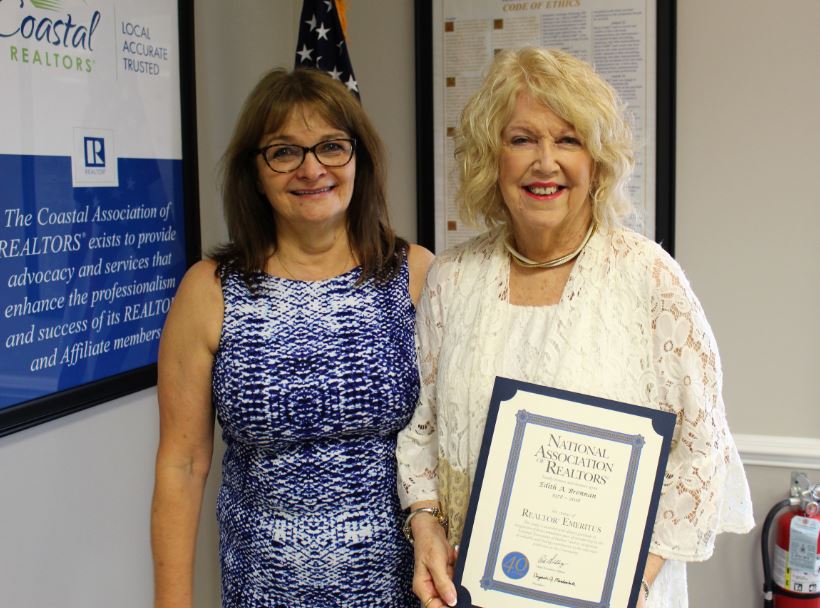 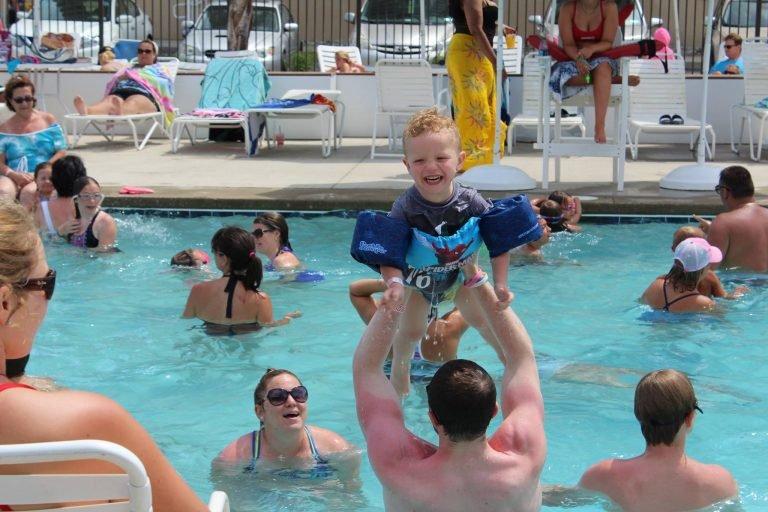 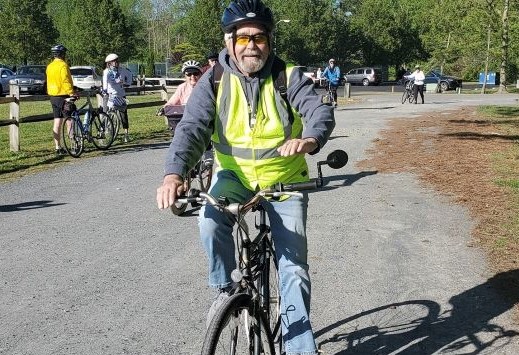 Retirees
Full & Part-time Residents
Working Adults
Realtors & Potential Home Buyers
Families
Ocean Pines Day proposal
9
[Speaker Notes: Target markets to attract include new residents, long-time residents, part-time residents, visitors, potential home buyer and realtors. 

Activities offered during the event will be chosen to appeal to couples, young families, families with teens or young adults, part timers, semi-retired individual or couples and working adults in a fun, open house/meet-the-neighbors kind of celebration.]
Event Benefits
Attract Potential Homebuyers and Favorable Press Coverage
Encourage Community
Pride & Neighbors meeting Neighbors
Showcase OP Amenities
& Programs; Increase Potential OP Revenue
Promote Organizations & Activities; Show There’s Something for Everyone Here
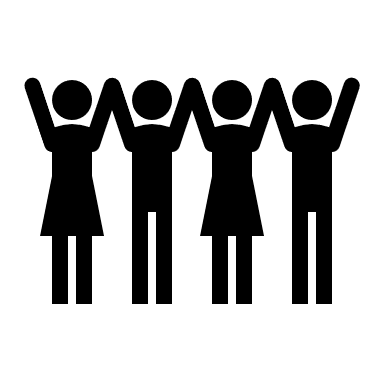 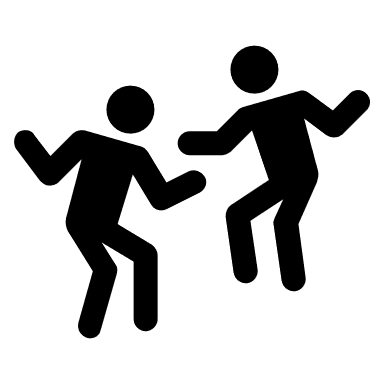 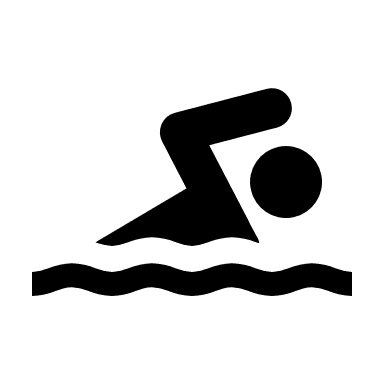 10
Ocean Pines Season Kick-Off proposal
[Speaker Notes: Benefits 
• Generating increased support and involvement in OP programs 
• Engaging residents who may be unaware of the many OP activities and opportunities available to them 
• Fostering Ocean Pines community pride 
• Provides a platform for neighbors to meet one another in a social setting 
• Attracting potential homebuyers 
• Favorable press potential. 
• Potential sales of additional pool, golf and/or Racket Sports memberships]
Preliminary Planning
Working group of volunteers from OP Advisory Committees
Board liaison go-ahead to begin exploring event
Gathered support + logistics and potential expense info from John Viola and key OPA staff
Working group developing initial details and preliminary budget
Ocean Pines Season Kick-Off proposal
11
[Speaker Notes: Preliminary Planning
An Ad-Hoc committee “The OP Day Working Group” (OPWG) was formed from representatives from the OP Advisory Committees. The OPWG began meeting in March and will lead the planning and execution of Ocean Pines Season Kick-off 
The OPWG received the go-ahead to begin planning with Doug Parks serving as Board Liaison 
The chair of OPWG met Ocean Pines General Manager (OPGM) John Viola and discussed the idea. Mr. Viola shared positive comments about the concept and provided some ballpark figures of OP costs for similar events. The OPGM gave his permission to consult with Josh Davis, Director of Marketing and Debbie Donahue, Director of Recreation & Parks in order to gain insight as to best path forward.]
Event Details
Date & Time
Lead time to create a great event.
Schedule during peak amenity sign-up period.
Avoid other recurring events.
Planned date & time:Saturday TBA, Spring 20243 pm – 7 pm
Ocean Pines Season Kick-Off proposal
13
[Speaker Notes: The working group decided on Saturday April 20, 2024 as the target date for the event.

Scheduling the event to start at 3pm will provide enough time for the Farmers Market vendors to leave and allow the event participants time to set up. Typically, the Yacht Club does not have live music in April, but even if they do, having the event end at 7pm will allow people to end the day enjoying music and drinks at an OP amenity.]
Location
Can handle 1,000 – 1,500 projected attendees.
Sufficient space for exhibits, vendors and parking.
Bad weather back-up options.
Restrooms & other facilities.
Selected location: White Horse Park
Ocean Pines Season Kick-Off proposal
14
[Speaker Notes: White Horse Park was chosen as the location for the Inaugural OP Season Kick-off due to the space available to accommodate the potential large crowd, rest room facilities, parking, space for food/beer trucks, a covered pavilion for music, entertainment and demonstrations and the nearby community center in case of inclement weather.]
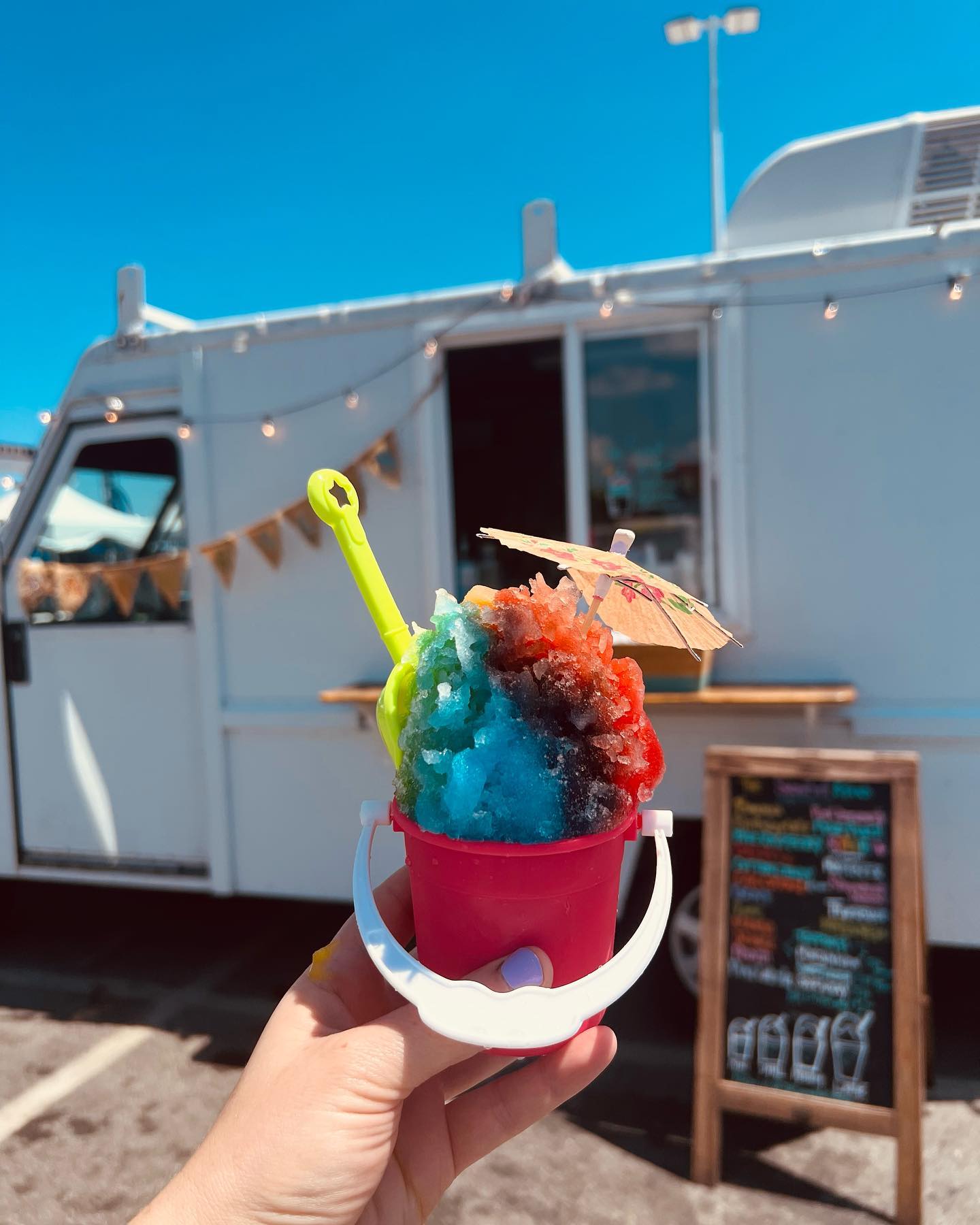 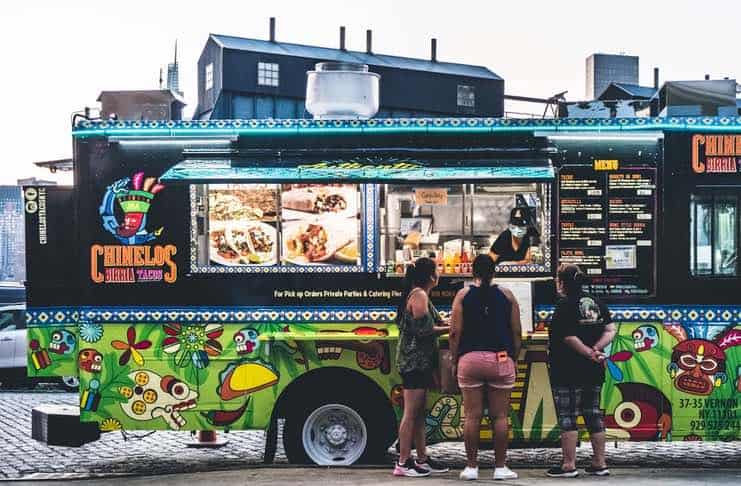 Food & Drink FOR SALE
Food trucks and beer truck
Local restaurants
Maybe a cook-off or competition?
Yacht Club may want to offer a post-event Happy Hour or discount
Ocean Pines Season Kick-Off proposal
15
[Speaker Notes: Food/drinks will be available to purchase from local food trucks and beer sales will be provided (with a one-day beer sales license.)]
Entertainment
DJ or recorded music
Popular local band like Full Circle
OP vocal or performance groups
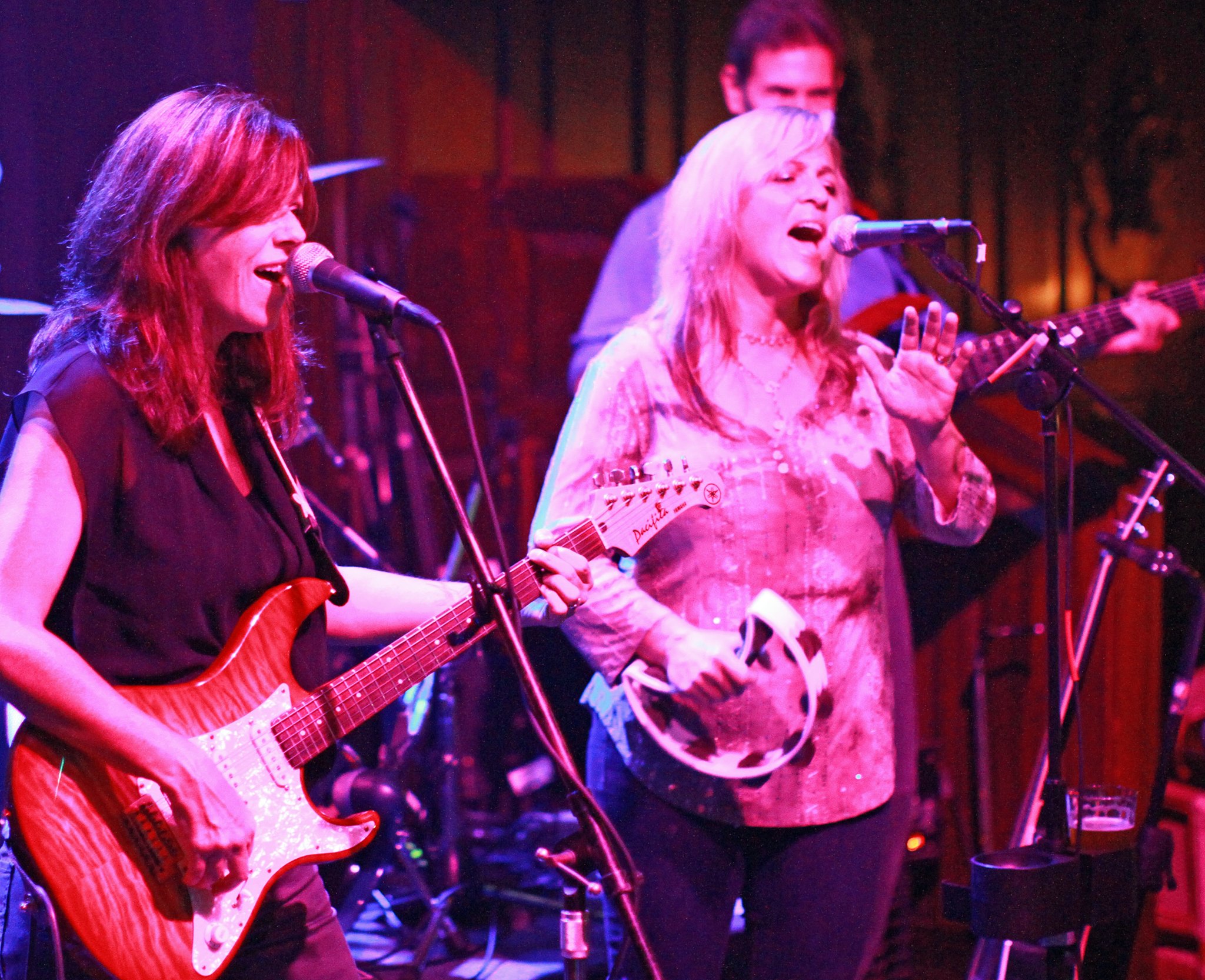 Ocean Pines Season Kick-Off proposal
16
[Speaker Notes: The committee will seek a local DJ and bands to participate, with costs hopefully offset by sponsorship. 

Ocean Pines performance groups like the Pine Tones and Delmarva Chorus will also be invited to perform if they want to showcase their talents.]
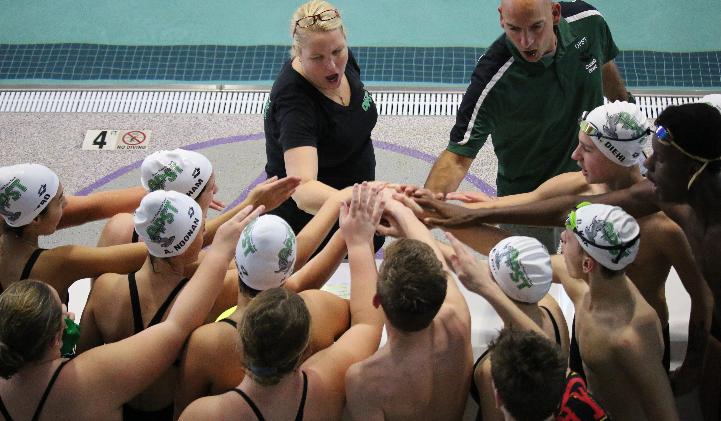 Activities & Presentations
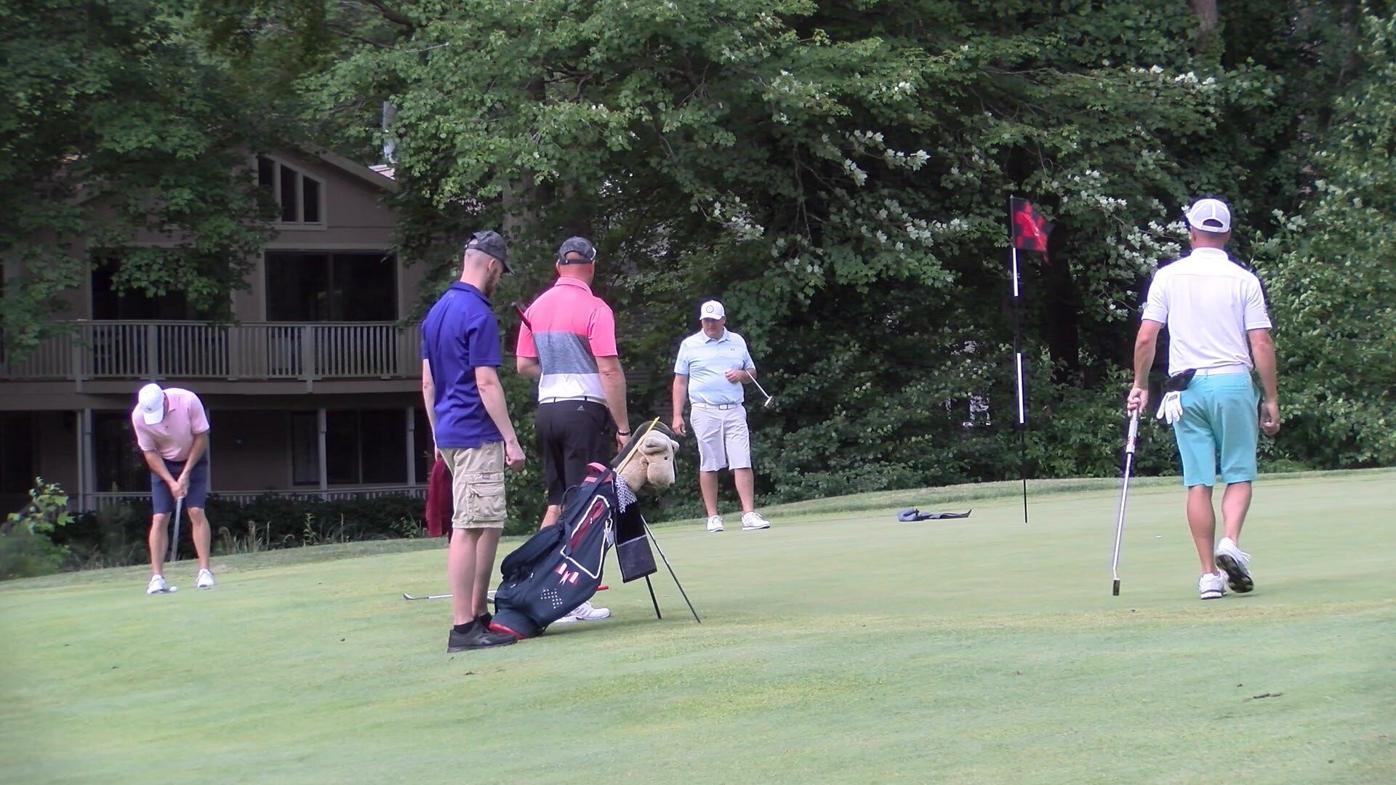 Competitive cook-off with sampling
Quick Zumba class
Golf swing lesson
Pickleball demo
“Ask the…” department booth
Collect attendee emails with raffle drawing
Ocean Pines Season Kick-Off proposal
17
[Speaker Notes: All amenities/clubs/etc. would have a booth/table to promote their membership opportunities. Tables will be staffed by volunteers. 
• Provide offer for either a complimentary or heavily discounted Gift Card to engage in any one or more, of the OP amenities or activities. 

• Conduct contests/games for complimentary admission or participation in any component of an amenity or activity. 

• Conduct demonstrations to showcase various amenities or activities ... i.e., short cooking lesson; Zumba class demo; “putting” demo; etc. 

• Provide mechanisms to sign-up for amenity or activity, or to seek further information. 

• Provide “punch cards” to all attendees. The card will collect that person’s email address so the participating group can contact the individual for a follow-up at a later date. If the individual gets their card punched by a certain number of participating groups, they can drop their card into a drawing to win a prize.]
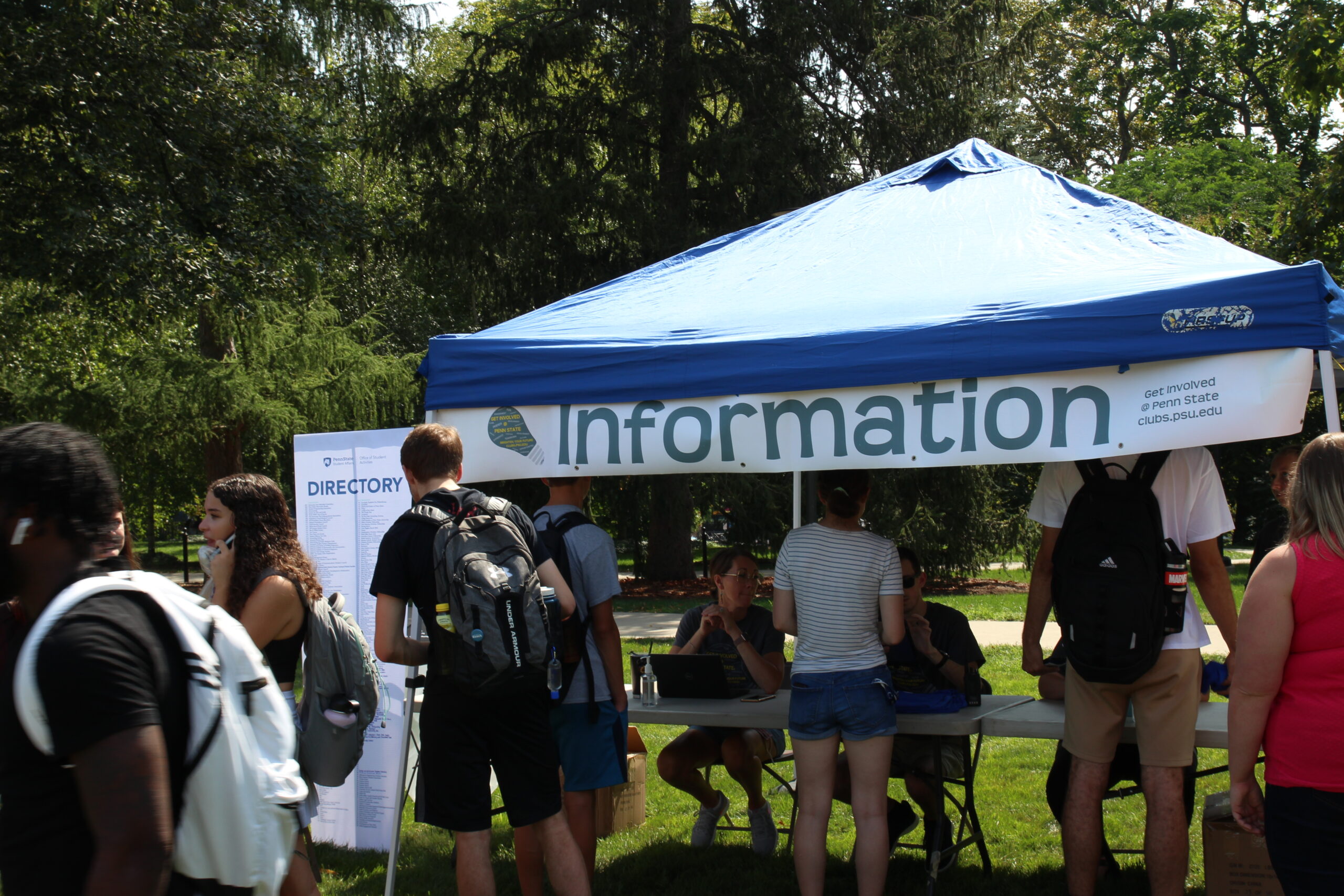 Showcase OP Organizations
Information tables/exhibits:
OP amenities
Clubs & social organizations
OP departments
Chamber of Commerce
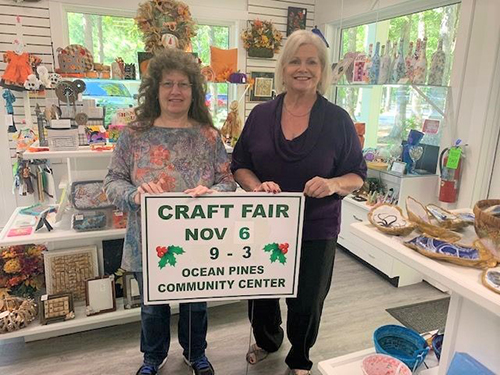 Ocean Pines Season Kick-Off proposal
18
[Speaker Notes: OPWG has already begun reaching out representatives of OP amenities, social clubs, realtors, local restaurants, and the Chamber of Commerce.

All amenities/clubs/etc. would have a booth/table to promote their membership opportunities. Tables will be staffed by volunteers. After the event each amenity could have their own open house at a later date, or offer some kind of giveaway for those who came to the tables such as two for one pool entry, racket entry or half off for singles, free bucket of balls for the driving range, etc. 

Facilitate presentations and Q & A by department heads, and related OP officials and managers.]
Marketing & Sponsorship
Ocean Pines official emails, publications and social channels
Pitch to all organization and committee leads
Advertising in local publications
Seek PR placements
Seek in-kind and cash sponsorships
Ocean Pines Season Kick-Off proposal
19
[Speaker Notes: The event will be promoted heavily through free and paid channels, including all official Ocean Pines emails and publications and social media. The budget includes some paid advertising in local publications, and sponsorship by these and other media organizations will be solicited.

Business sponsorships will also be solicited to offset many costs of the event and to provide exposure for local businesses and organization that want to reach Ocean Pines residents and visitors. The committee estimates that about $16,000 could be raised through these cash sponsorships, in addition to any in-kind sponsors (free media, entertainment, etc.).]
Next steps…
Board approval for working group to proceed with planning
Working Group continues planning & works toward executing the event plan, with continued board consultation
Ocean Pines Season Kick-Off proposal
20
[Speaker Notes: Next steps: 

• Receive Board Approval for OPWG to proceed with planning - June BOD meeting 

• OPWG Coordinate remaining meetings for planning – June 2023]
Thank you!
We look forward to providing the Ocean Pines community with a terrific kick-off event next spring!
Ocean Pines Season Kick-Off proposal
21
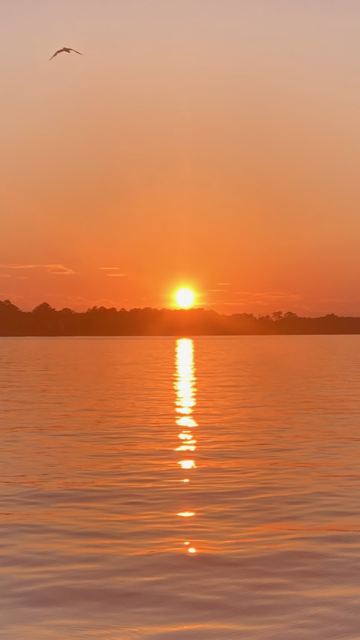 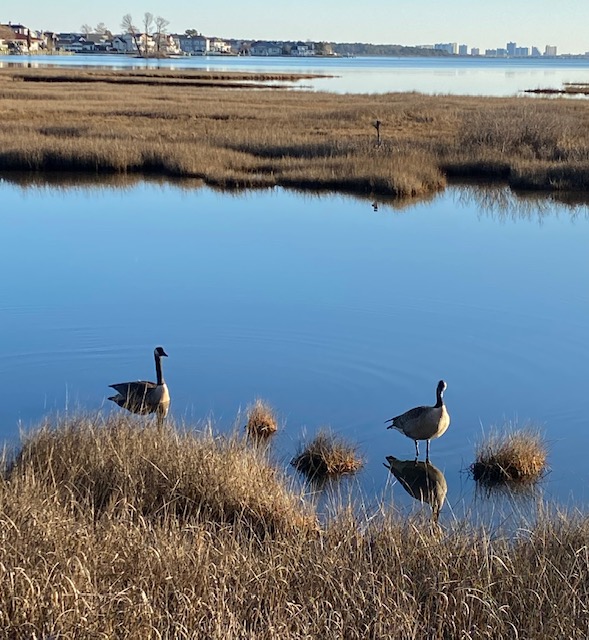 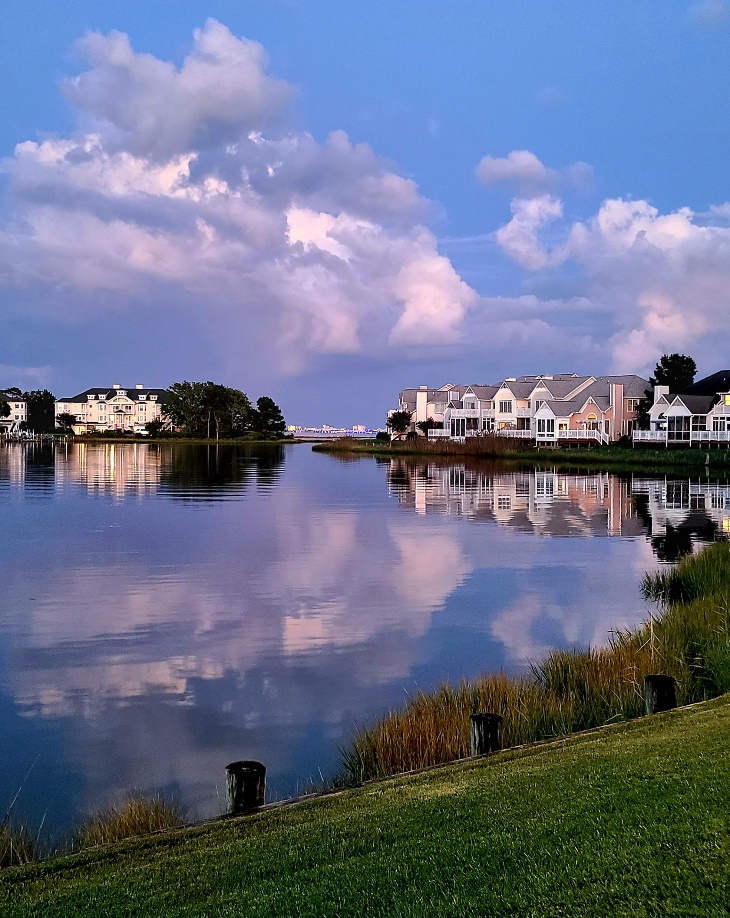 Photo by:  Anne and Jeff Heavner
Photo by:  Michael Mullen
Photo by:  Sue Hood
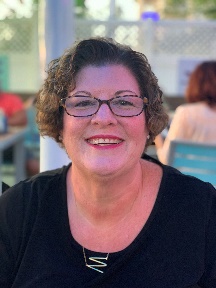 GM Leadership Report – John Viola
Michelle Ross
Administrative Assistant
General Manager’s Office
Aquatics
Michelle
Hitchens
Background: 

How long at Ocean Pines
11 years

Responsibilities
Coordinated Aquatics exercise classes and programs
Taught exercise classes and lessons
Supervised instructors and employees of the department
Helped the department run smoothly overall
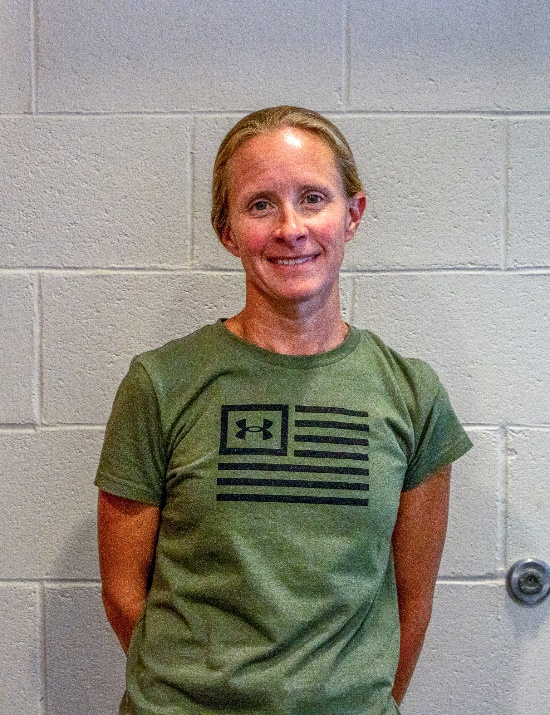 Promoted to Aquatics Manager

Reports to Linda Martin
Beach Parking
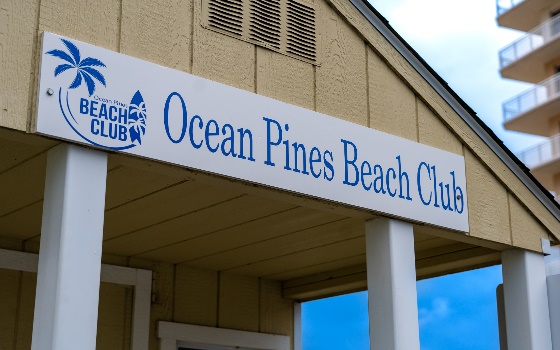 Beach Parking is available until the end of October

Portable Toilets
Will remain until the end of October when the Beach Club is winterized.  

Sprinklers for washing feet
Will be operating until the end of October when the Beach Club is winterized.
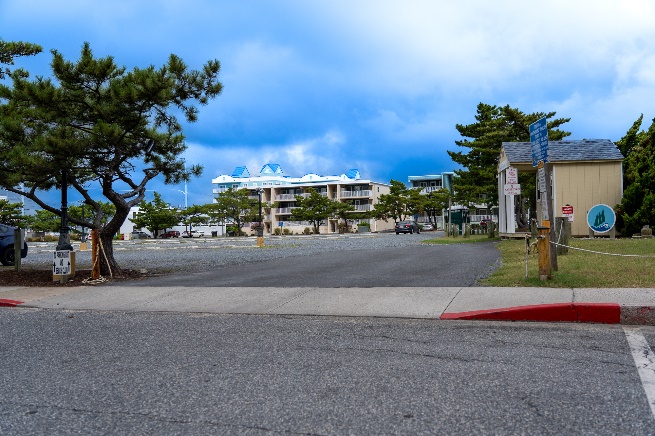 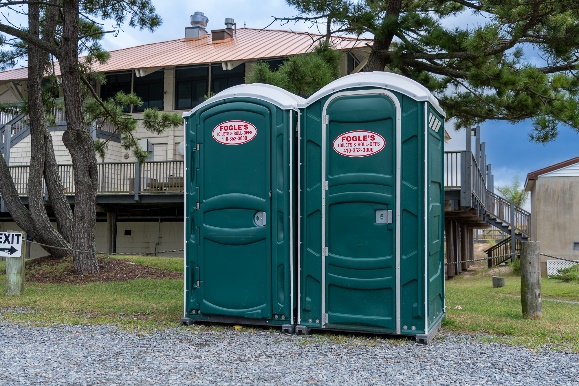 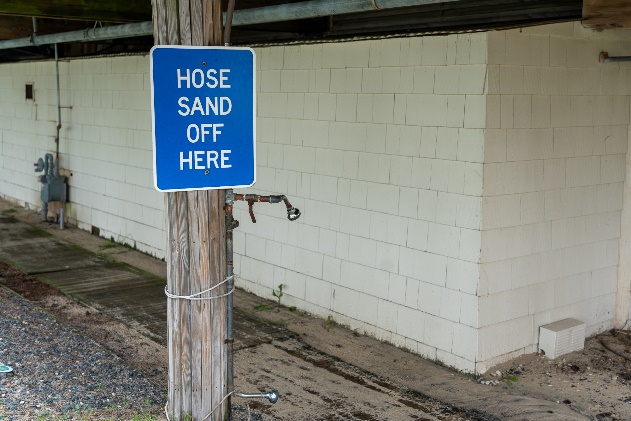 FinanceIT
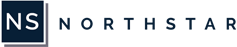 Efficiencies

EZ Links integration
On schedule for training in November and going live in December

Memberships Online
Need NorthStar support to help OPA customize based on membership types
Open House
October 14th
11:00 – 3:00
Fire Department
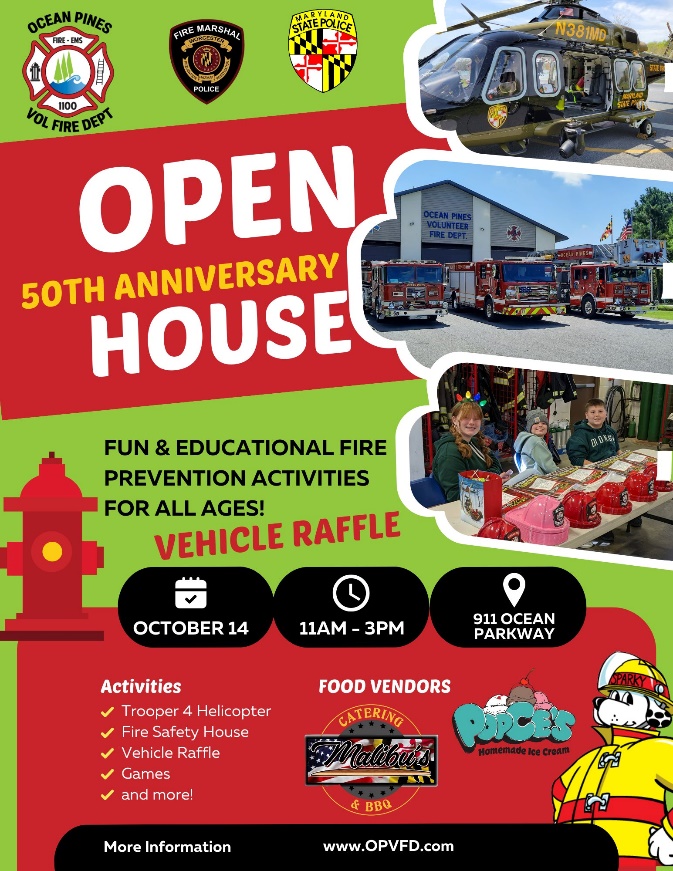 Front
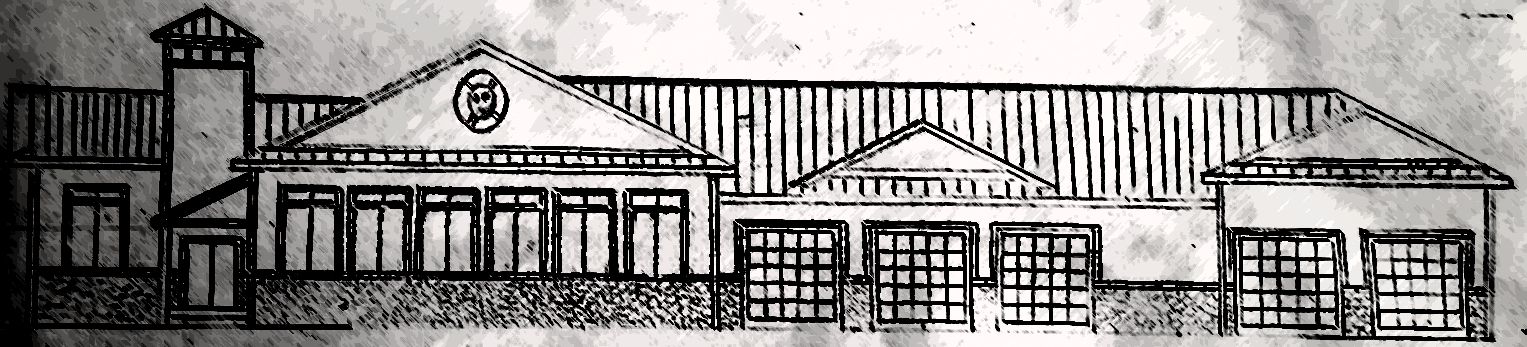 Work Group Update

Work Group will recommend to the Board to move forward on replacement of the building

General Manager will give at least 3 options on funding for the building with a recommendation to the Board

Referendum and any MOU’s or proposed contracts with OPVFD

Work Group includes OPVFD representation, participation and review
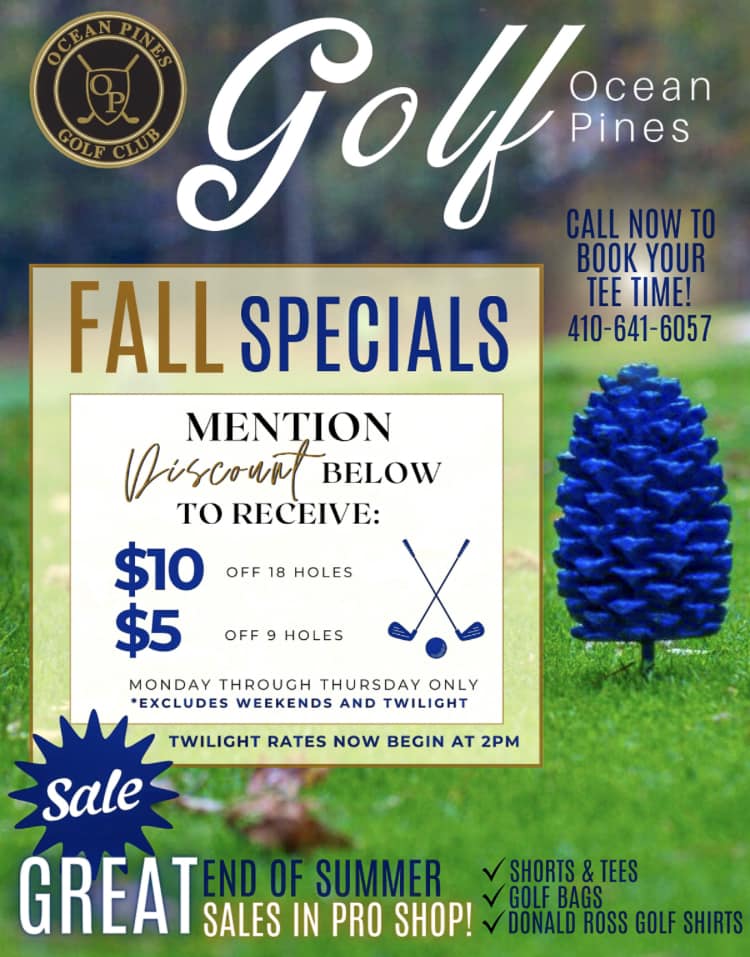 Golf
No Fishing in the Ponds at the Golf Course

Public Works refurbishes buoys to place in Golf Course ponds
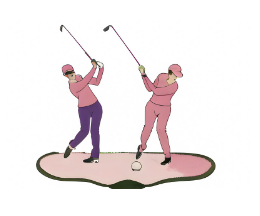 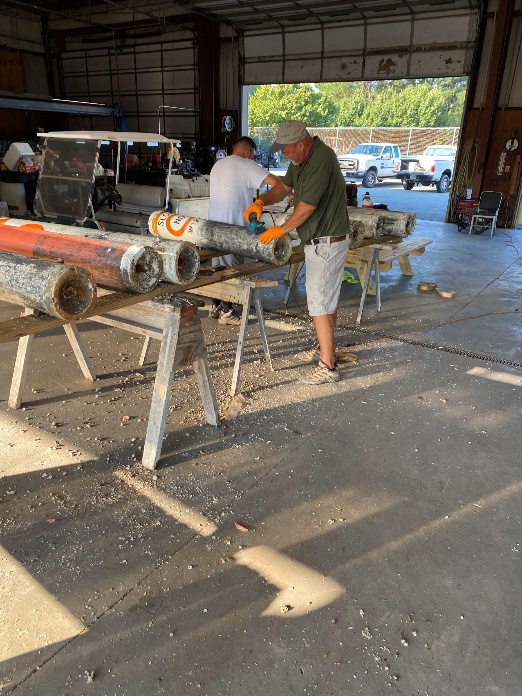 Pink Lady Tournament Oct. 18 at 1 p.m.
Ocean Pines Golf Club
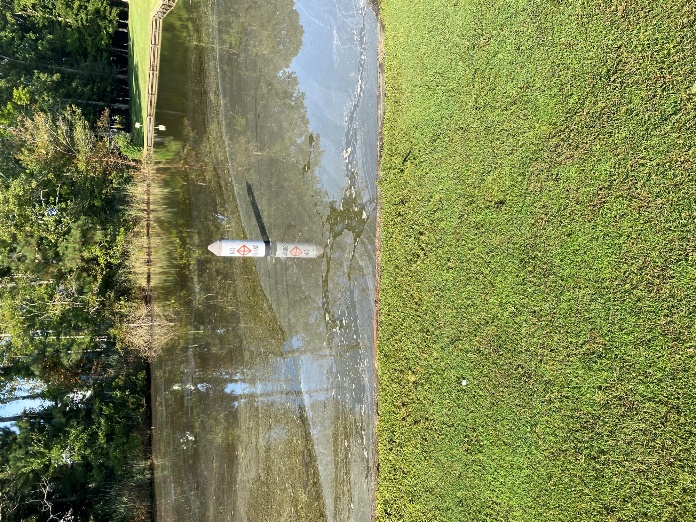 This will be a nine-hole, four-person scramble. You may signup as a single, duo, threesome or foursome. All are welcome!

Sign-up sheets will be available in the Ocean Pines Golf Pro Shop, or you can email Janet Stoer at jpstoer@yahoo.com or  Lynn Schneider at lindaws43@yahoo.com. The Deadline to enter is Oct. 11.
Maintenance
Parks & Recreation
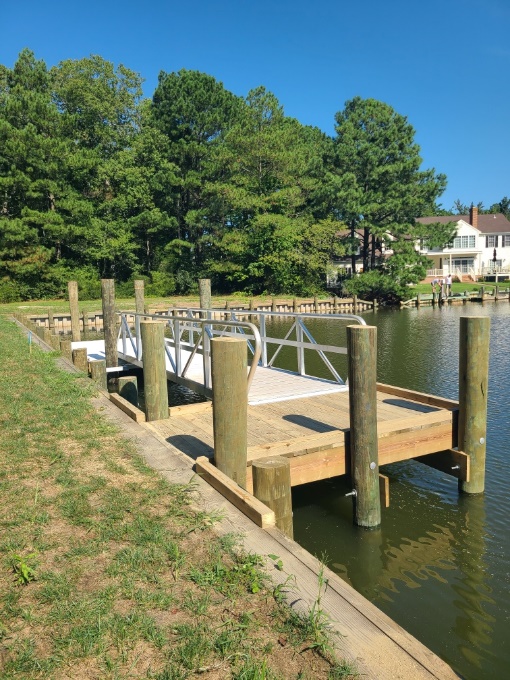 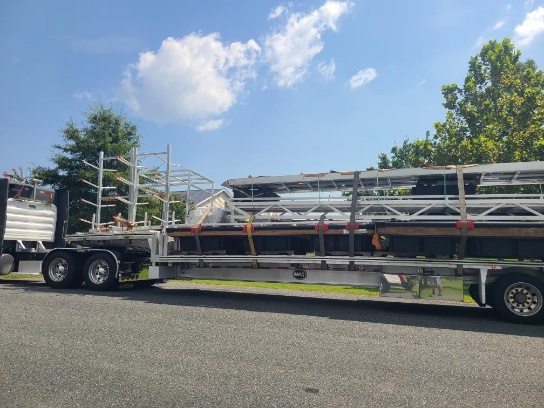 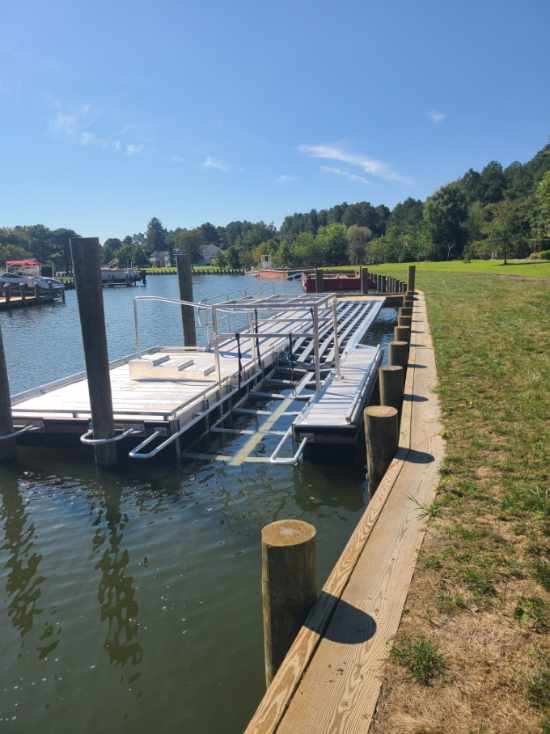 Recreational Crabbing Pier installed September 12, 2023

Kayak Launch installed September 14, 2023

Both piers are located at Pintail Park

Cost:
Recreational Pier/ Crabbing Pier
Budgeted - $44,753.00
Actual - $24,429.80

 Kayak Launch
Budgeted - $68,311.00
Actual - $76,028.49

Kayak Racks
Budgeted - $3,275.40
Actual - $3,275.40
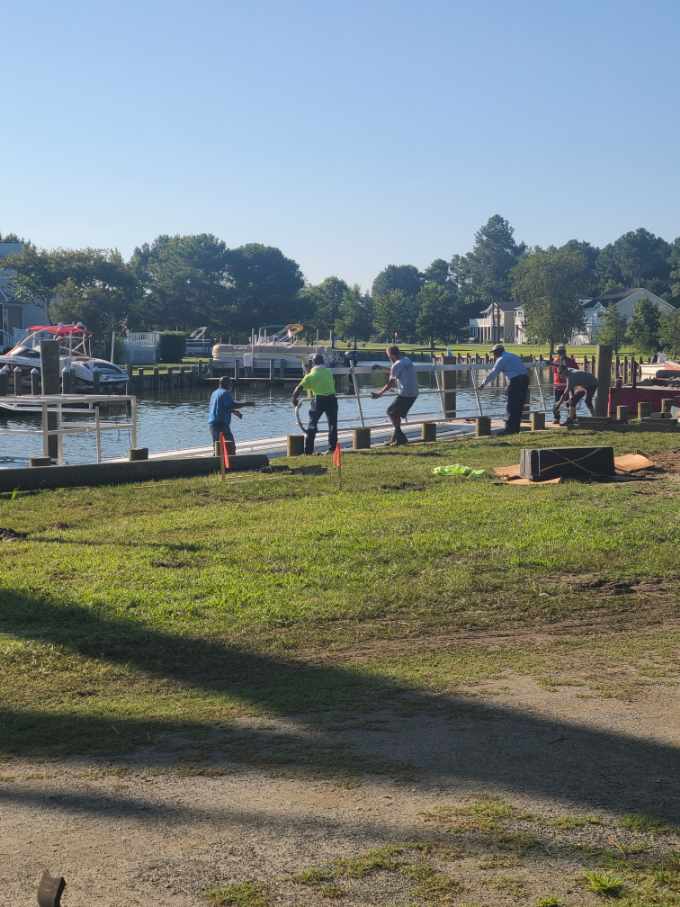 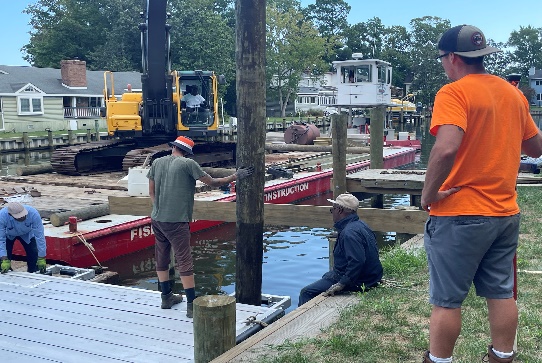 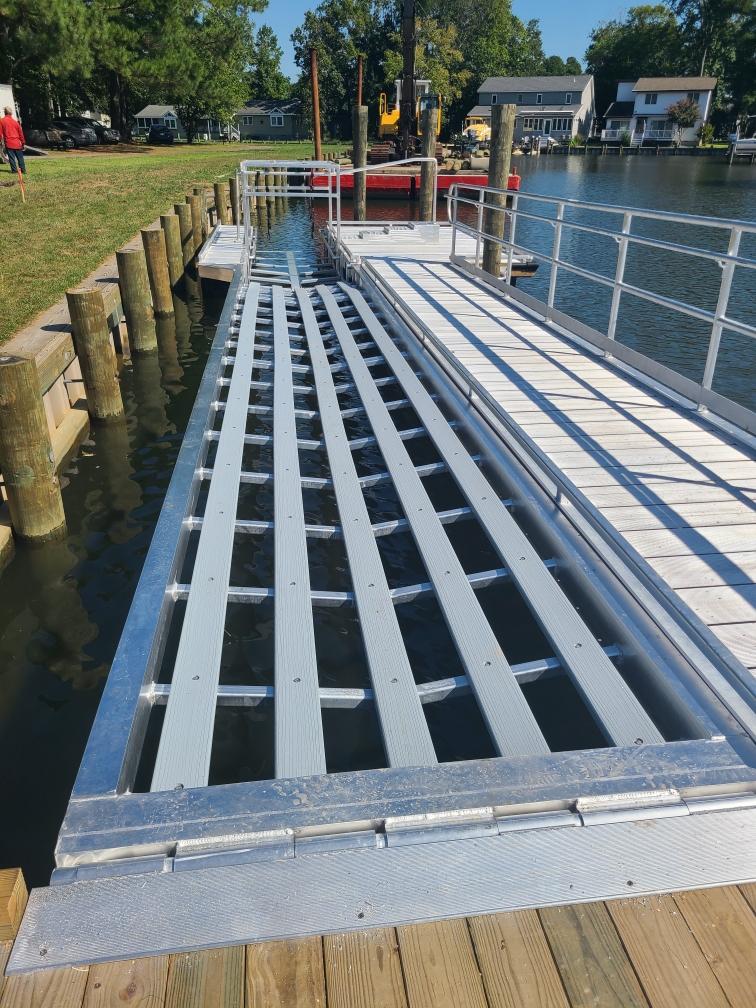 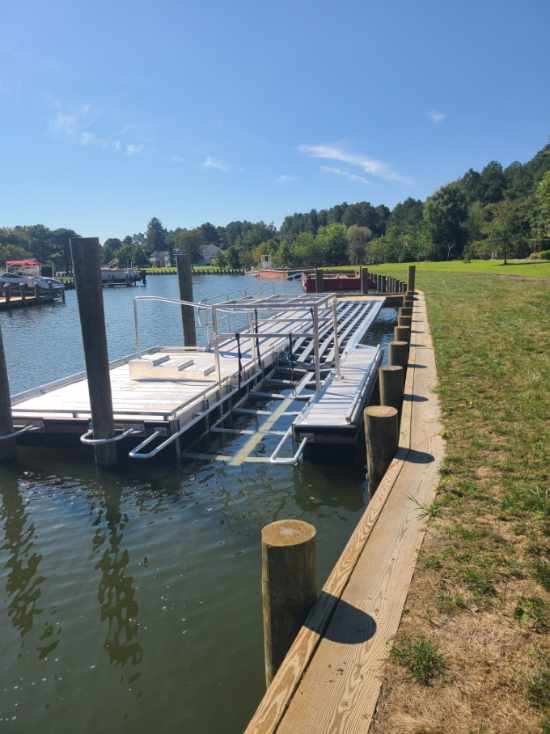 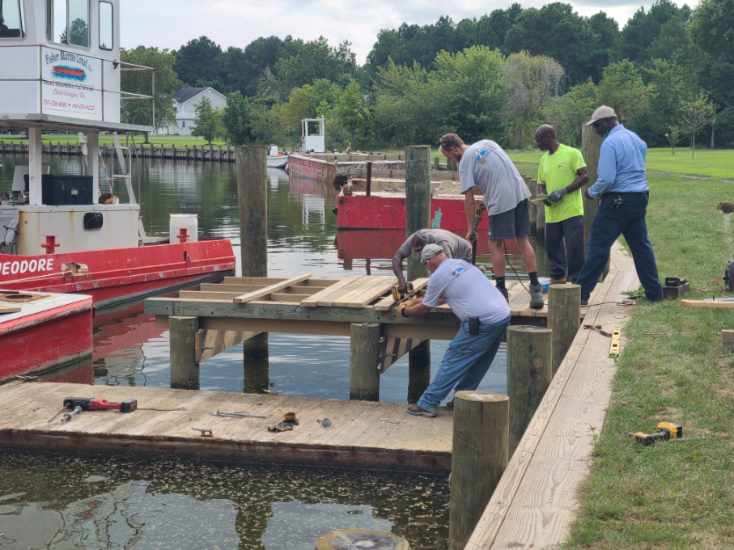 Public Works
Drainage, Cleaning Ditches, Attachment
Date Ordered:  Early August

Budgeted:  $22,000

Cost:  $21,798.31
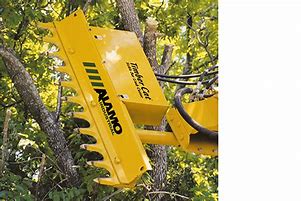 Used for:

Trimming and cutting the ditch banks and bottoms from the top of the ditch
Trims branches and bushes
Efficiencies

Automating a manual process and increased labor
Racquet Sports
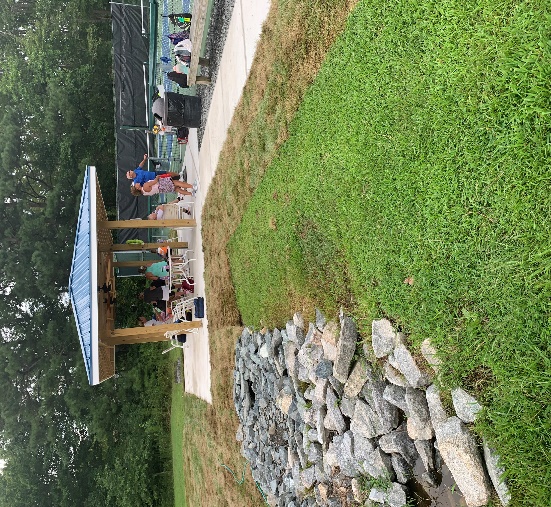 Pickleball
Shade Structure
Sidewalk 
Sod
Swale cleanup

Paddle Ball
Patio

Parking Lot
Sealed and Lined
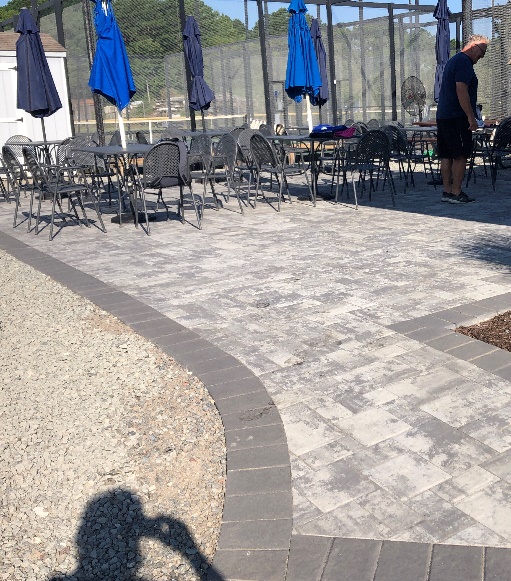 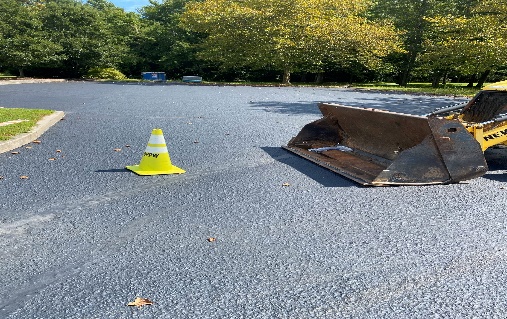 Veteran’s Memorial
Public Works has recently added two picnic tables to the Veteran’s Memorial near the water

This was done at the request of the Recreation and Parks advisory committee
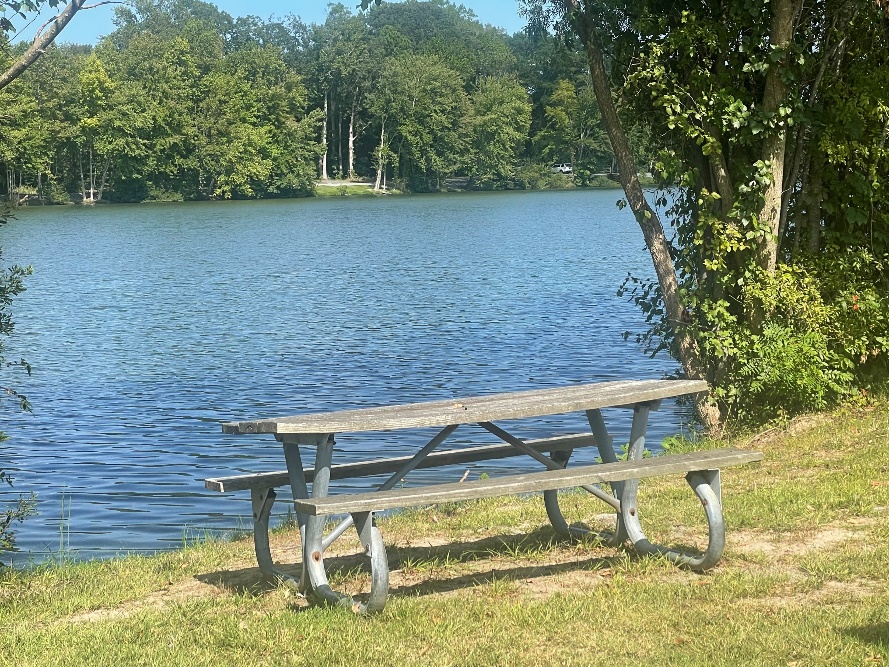 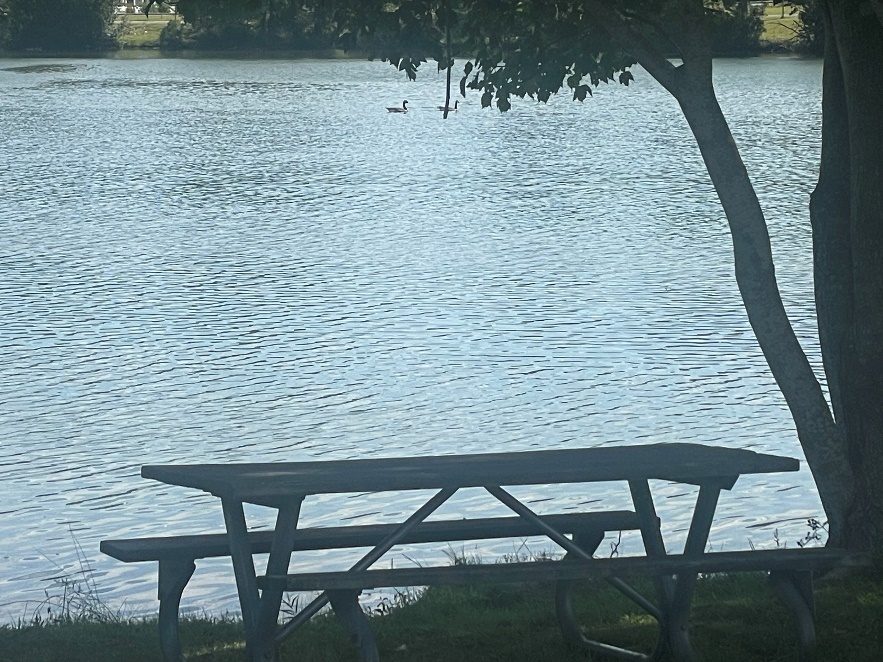 Mailboxes
Mailbox replacement project began in July 2022
17 replacement boxes and 92 pedestals ordered through Salisbury Industries:  $54,953.72
To date:
17 boxes and 81 pedestals replaced
More boxes ordered to complete phase I of the mailbox replacement project
Public Works continues to work with Postmaster to schedule installation of pedestals and mailboxes
Cleaning of other mailboxes to resume in October
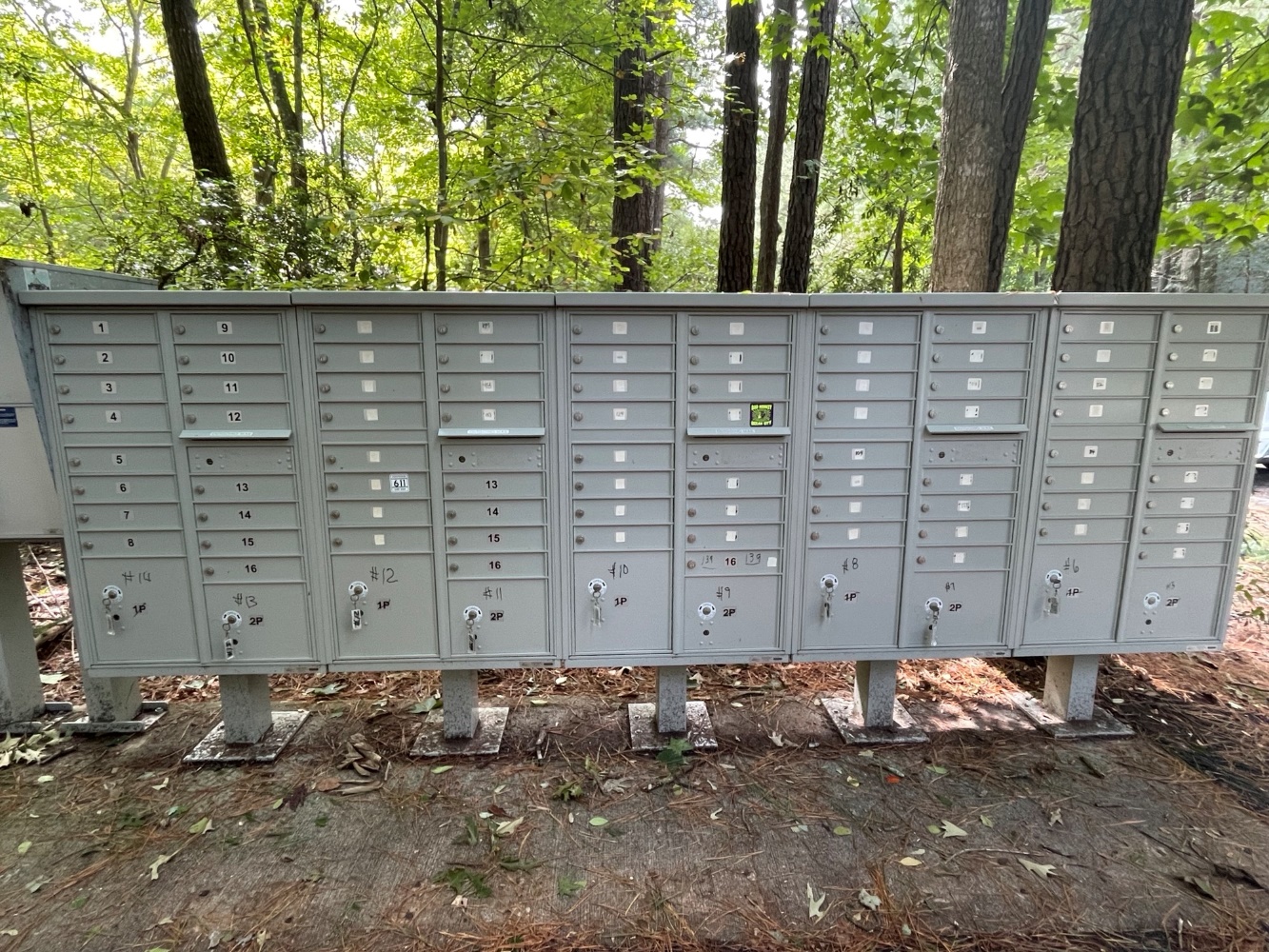 CPI Violation DashboardAugust
Violations (includes legal)
Legal Cases
91 violations initiated in August:  55 maintenance/trash/grass; 1 dangerous tree; 13 no permit; 22 miscellaneous 
Miscellaneous violations includes signs, stop work orders, trailers, unregistered/junk vehicles, and vehicle parking
96 complied out; 153 remain open (includes the 42 violations in legal)
59 maintenance/trash; 2 dangerous tree; 37 no permit; 55 miscellaneous
Work OrdersAugust
136 work orders initiated in August:  13 bulkhead; 38 drainage;                              28 grounds/landscaping; 13 roads; 4 signs; 40 general maintenance
Majority still open in drainage (66):
26 – over 30 days; 8 – over 60 days
Average 1-4 work orders a day to complete depending upon severity
Customer Service Dashboard(from info@oceanpines.org)August
Financials
UNAUDITED FINANCIAL CHANGEMONTH OF AUGUST 2023
UNAUDITED MONTH OF AUGUSTFAVOR/(UNFAVORABLE) VS. BUDGET (IN 000’s)
UNAUDITED FINANCIAL CHANGEYTD AUGUST 2023
UNAUDITED YTD AUGUSTFAVOR/(UNFAVORABLE) VS. BUDGET (IN 000’s)
UNAUDITED RESERVES AUGUST 2023 ($ MILLIONS)
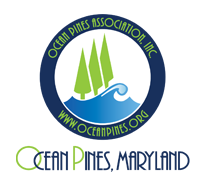 Treasurer’s Report - Monica Rakowski
Cash & Short-Term Investments
Month of August
As of August 31, 2023, the Association had Approximately (~) $18.7M in Cash
Cash Increased ~ $0.7M from the Same Time Period Last Year
Cash Decreased ~ ($50)K from July 2023
$11.2M Invested in CDAR’s
$43K in Interest Income Recognized for the Month
Remaining $7.5M in Insured Cash Sweep, Treasury Bills, Money Market and Other Operating Accounts (Diversified Between 2 Local Banks)
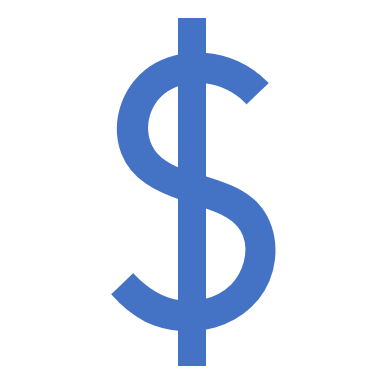 Members wishing to make comments must state their name and address.
Public Comments
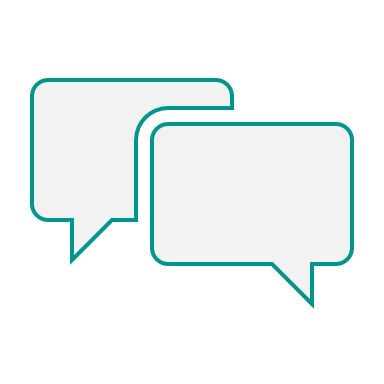 Capital Requests
Capital Requests

Public Works – Clubhouse Bridge Wingwalls Replacement
Capital Requests

Clubhouse Bridge Wingwalls Replacement

Requesting authorization to go forward with staff recommendation of $149,500.00 for replacement of Wingwalls & Piles.
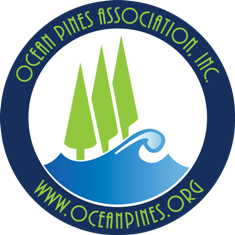 Adjournment